ابدأ
هيا نلعب بينجو!
8
28
33
ي
68
6
29
58
71
12
22
38
49
63
64
60
41
ة
3
ح
11
ال
45
52
74
ت
قا
لو
مخ
ال
أهداف الدرس
1
أن تتعرف الطالبة على وحدة تركيب المخلوقات الحية
2
أن تعدد الطالبة حاجات المخلوقات الحية
3
أن تذكر الطالبة وظائف المخلوقات الحية الخمسة
4
أن تتعرف الطالبة على الخلايا الحيوانية والنباتية وتفرغ بينها
جدار الخلية+ الغشاء الخلوي
الغشاء الخلوي
فجوة عصاريه
ميتو كندريا
بلاستيدات خضراء
خليةحيوانية
النواة+ الكروموسومات
خلية نباتية
السيتو بلازم
هيا نلعب بينجو!
تنتمي هذه الخلية  إلى
النباتات
ما سبب اللون الاخضر في الخلية النباتية وما فائدته
ما الذي اعطى الخلية الحيوانية شكلها المميز
لنبدأ
2الجولة
ما أنواع الخلايا التي ترينها وما وظيفة كلا منها
هل للنبات خلايا متخصصه
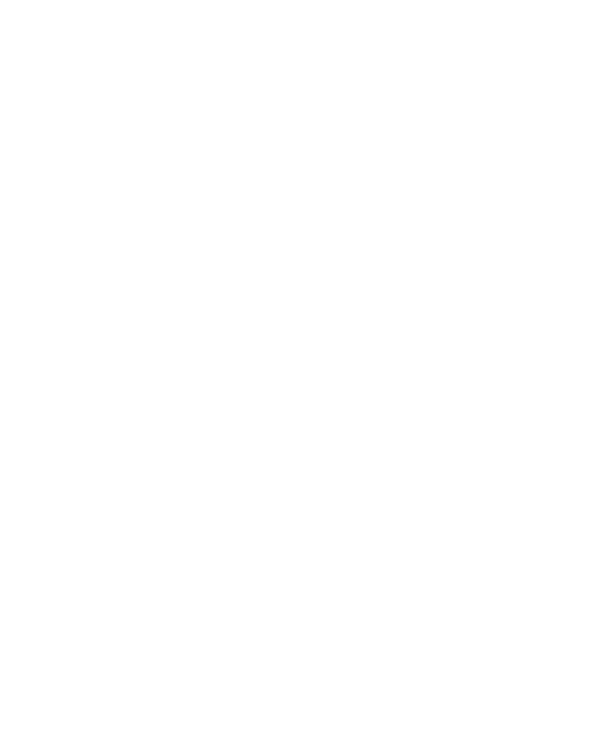 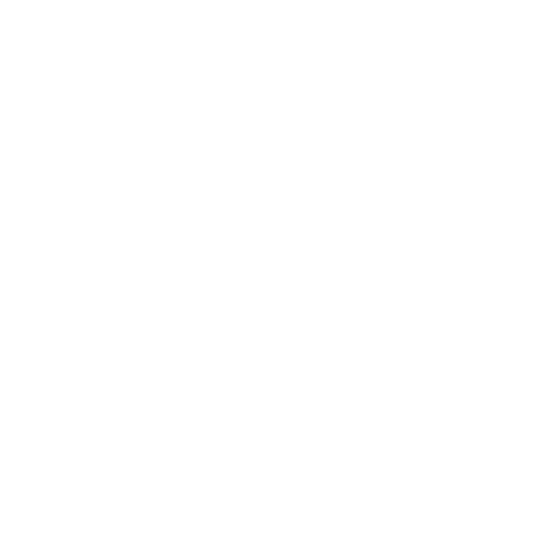 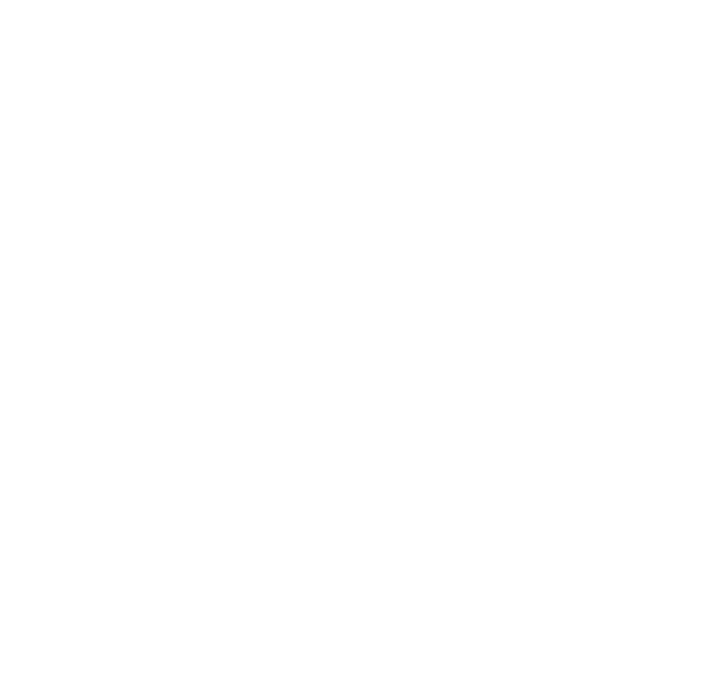 مستويات التنظيم
بطل الوضوح  هو...
تعلمت في هذا الدرس
أهم شيء تعلمته
أراكم لاحقًا!
شكرًا على اللعب!